Children at the forefront of Climate Change
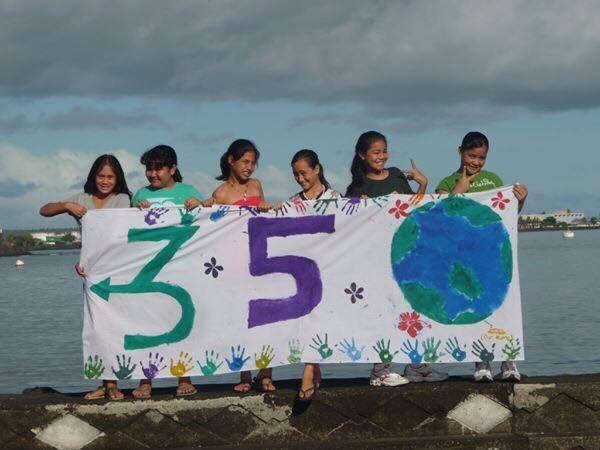 Brianna Fruean
  Samoa (Pacific)
Climate change in the Pacific Region
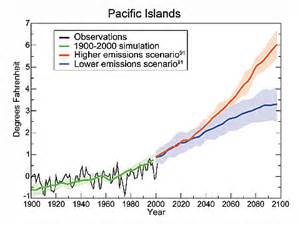 Photo: Cyclone Amos, Samoa
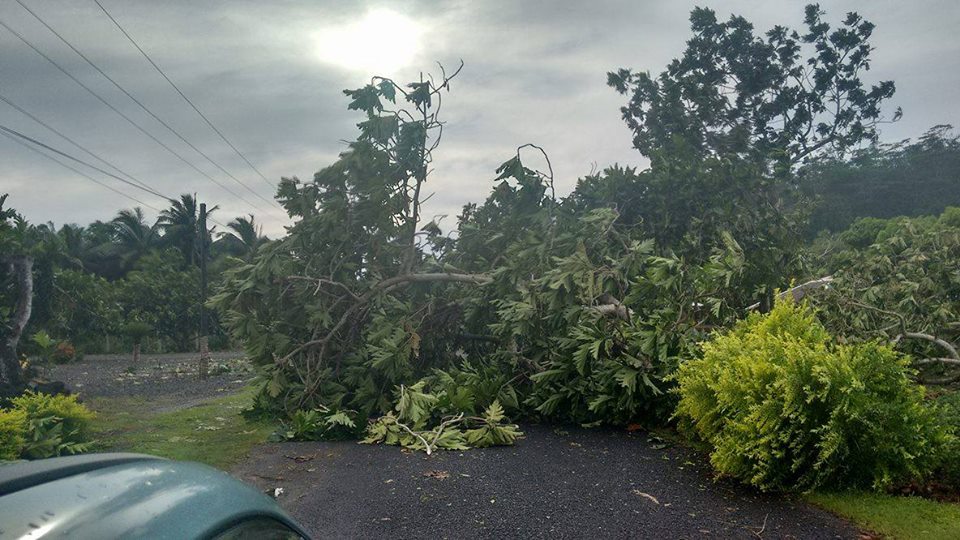 This graph is excerpted from United Global States Research Program, 2009
Climate facts from the Pacific
Tropical oceans warm
Increasing tropical cyclone intensity 
Increasing cyclone frequency 
More devastating tropical cyclones such as Cyclone Pam
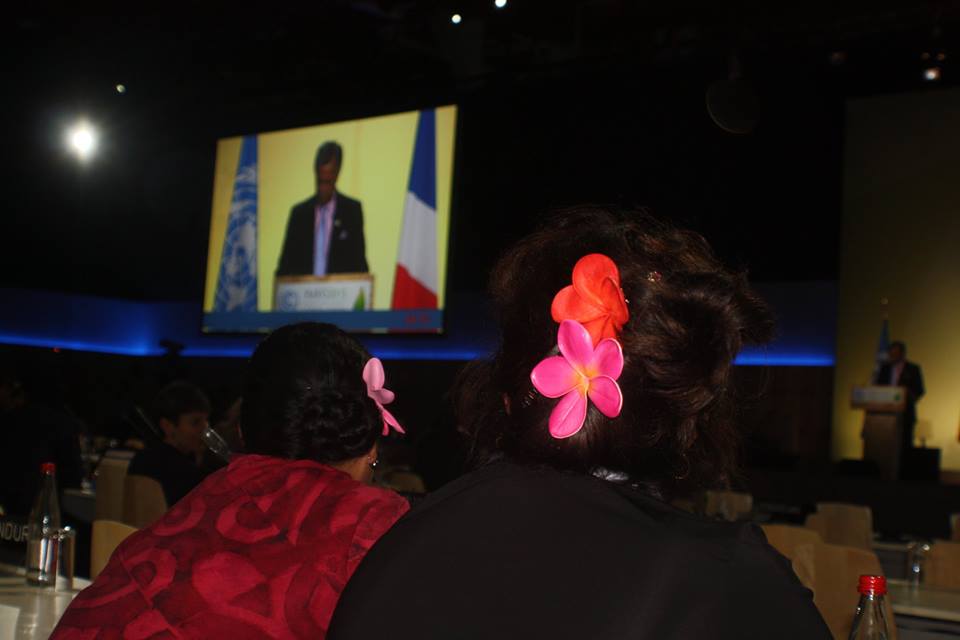 Photo: Cook Is delegation during COP21 plenary  (SPREP)
Tropical Cyclone Winston
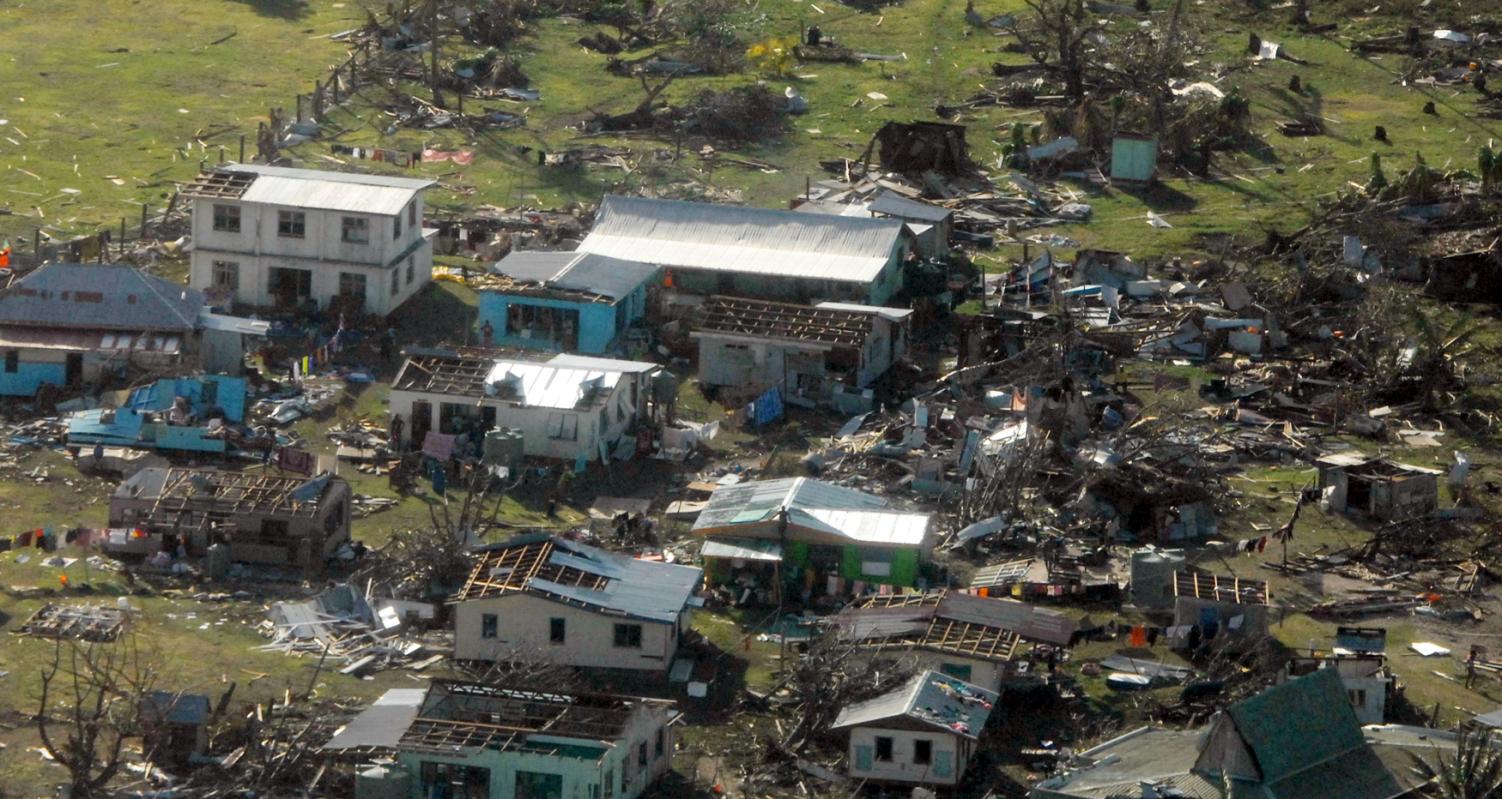 Photo: Fiji post TC Winston (Ahmad Ali Karim)
Frontline stories
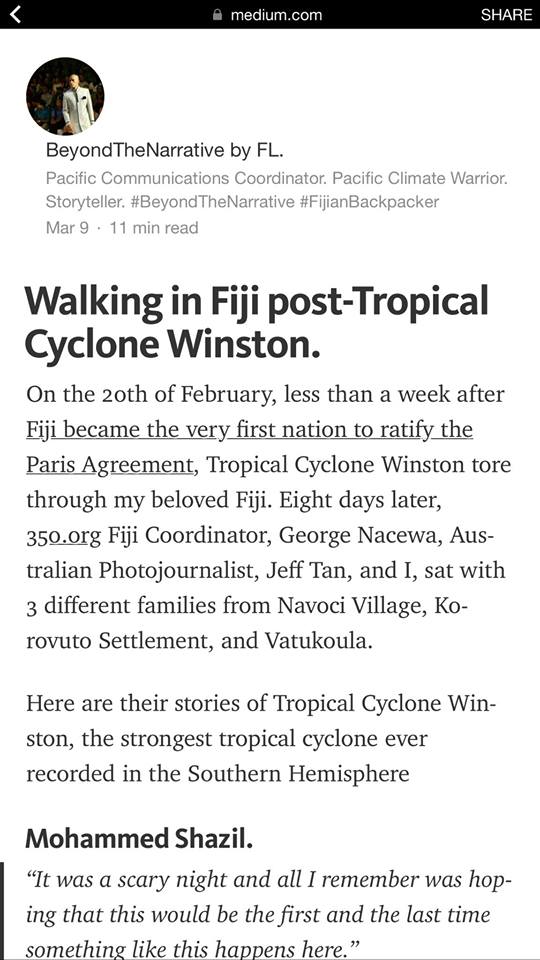 Blog by: Beyond The      Narrative
Frontline stories
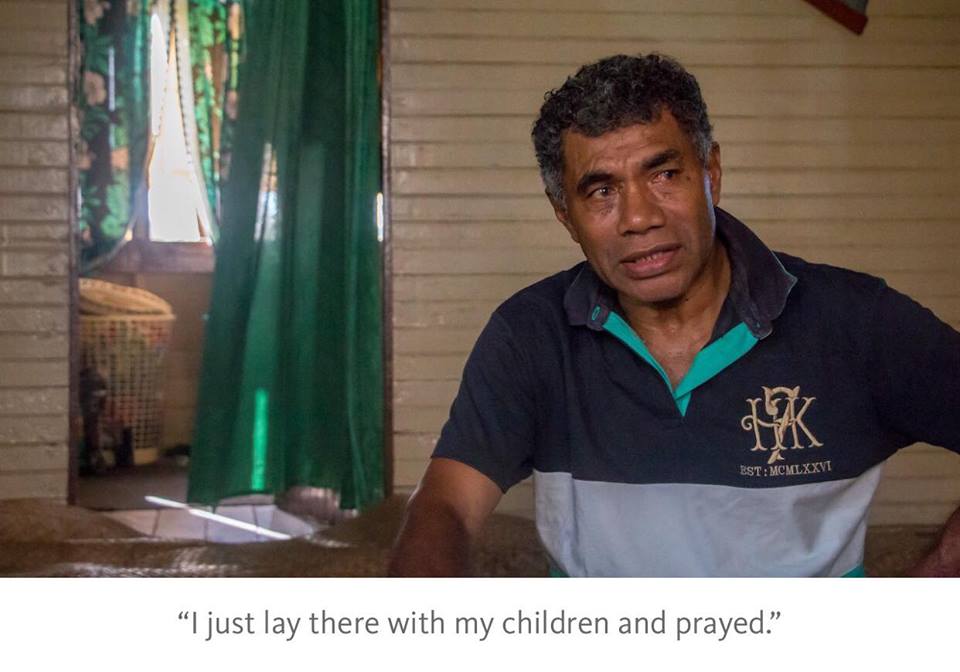 Frontline stories
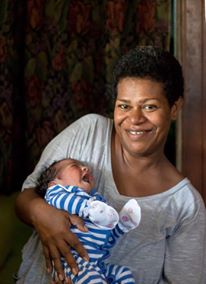 Photos: Beyond The Narrative
Frontline stories
It is evident that the effects of climate change removes affected children's basic rights to:
Nutrition 
Safety 
Security 
Shelter 
Survival
Children are living with the consequences of Climate Change today!
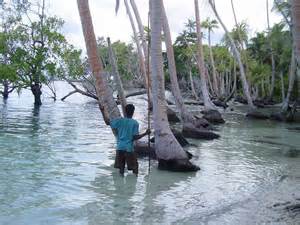 Photo: SPREP
Role of Children and Youth Activists
Examples of my work and results achieved:
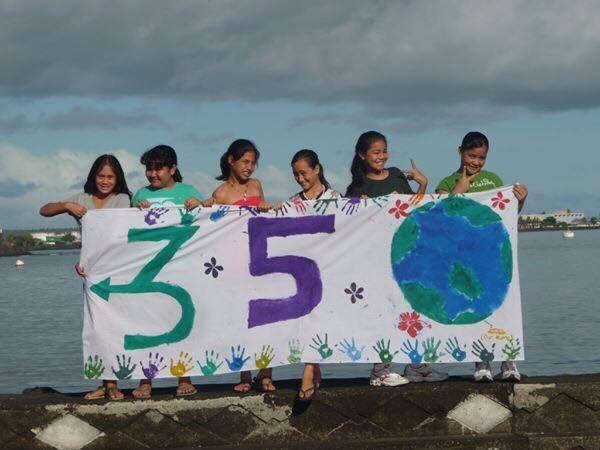 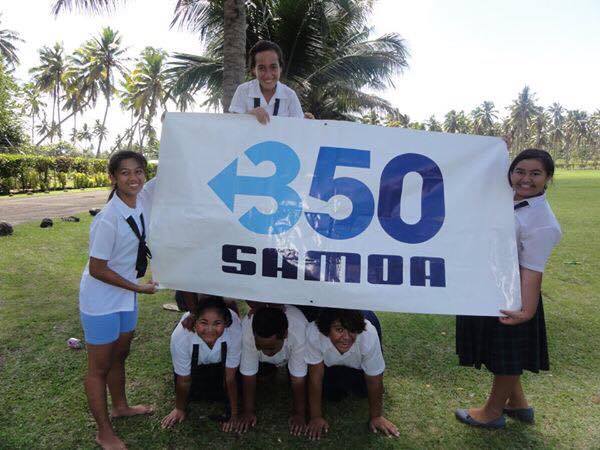 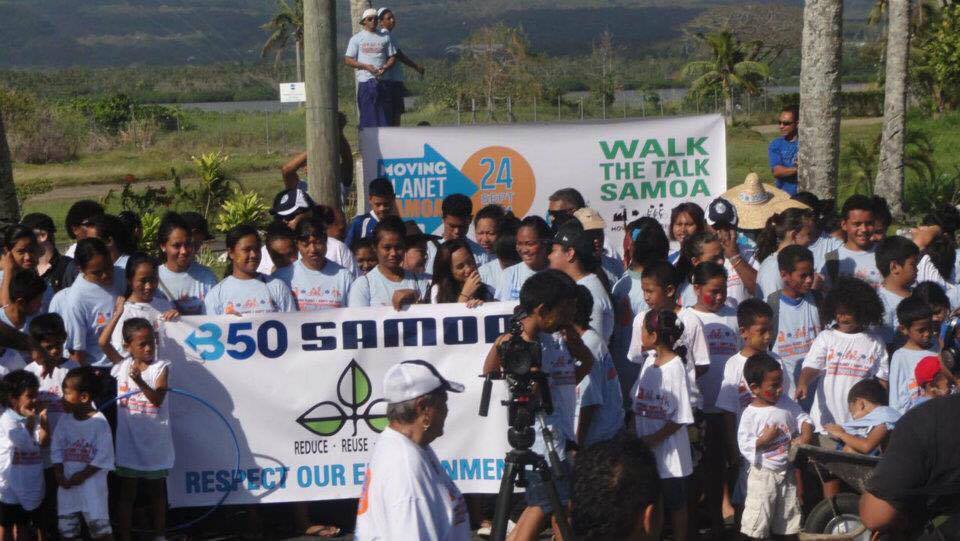 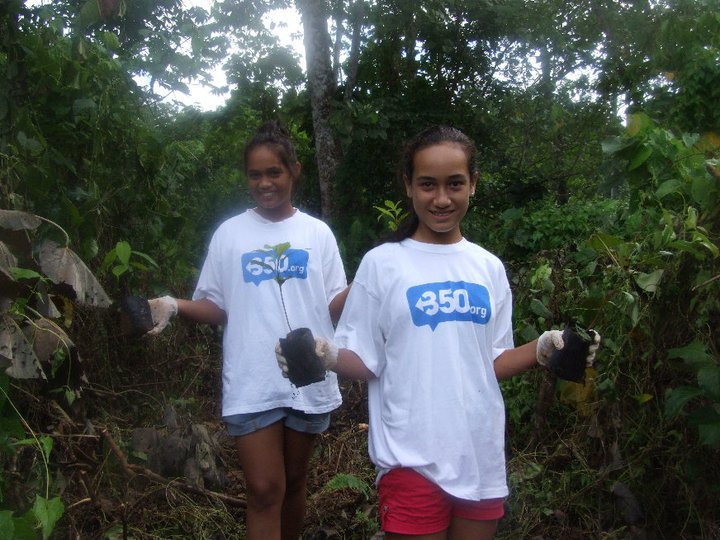 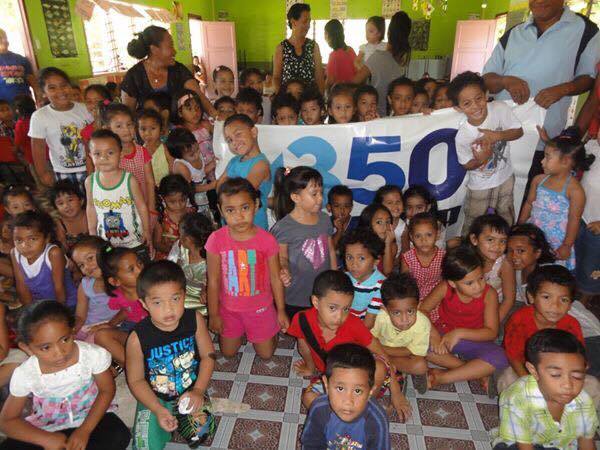 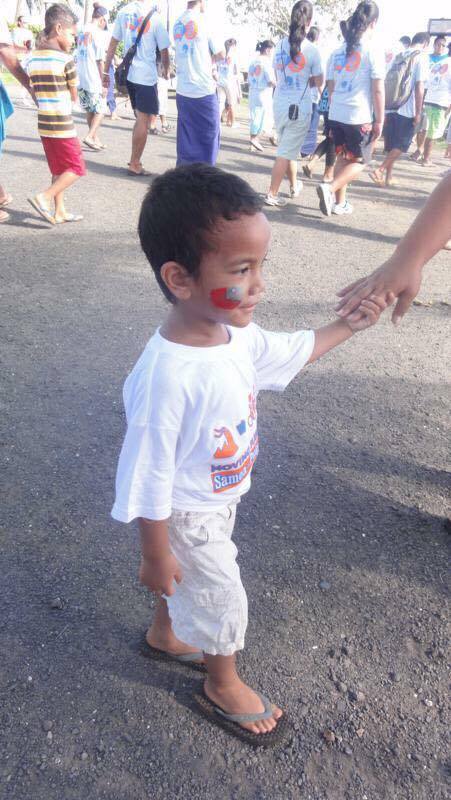 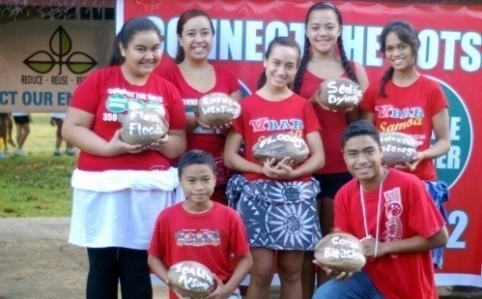 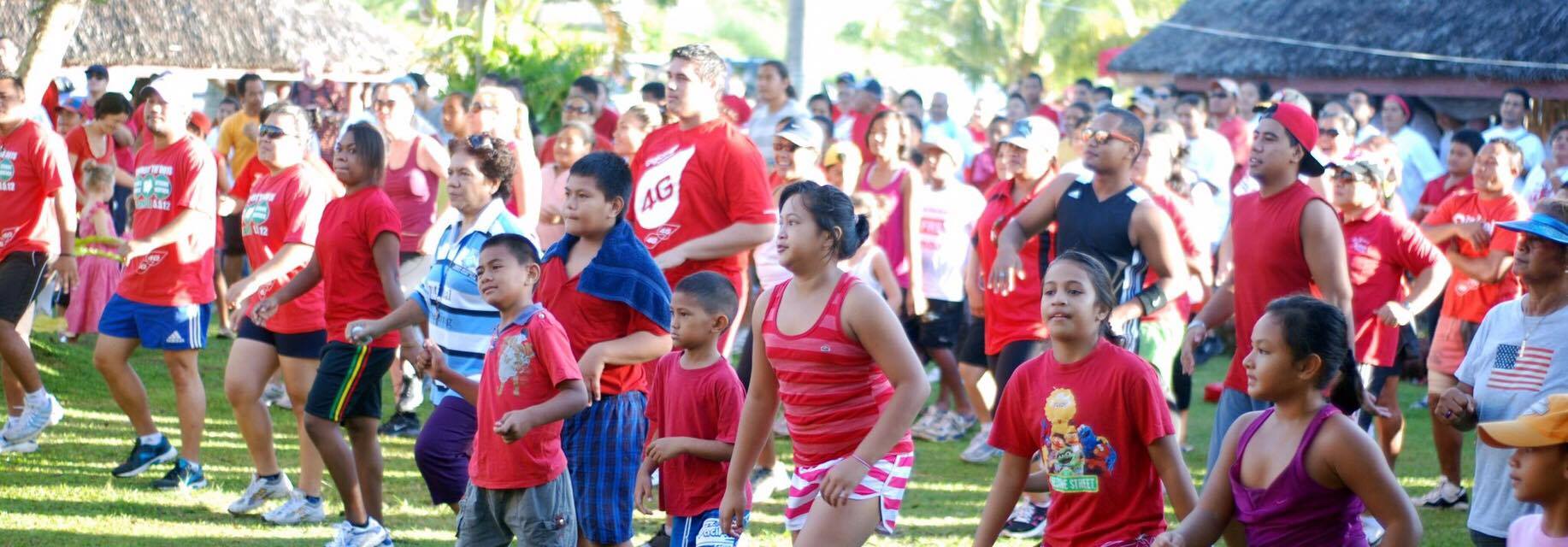 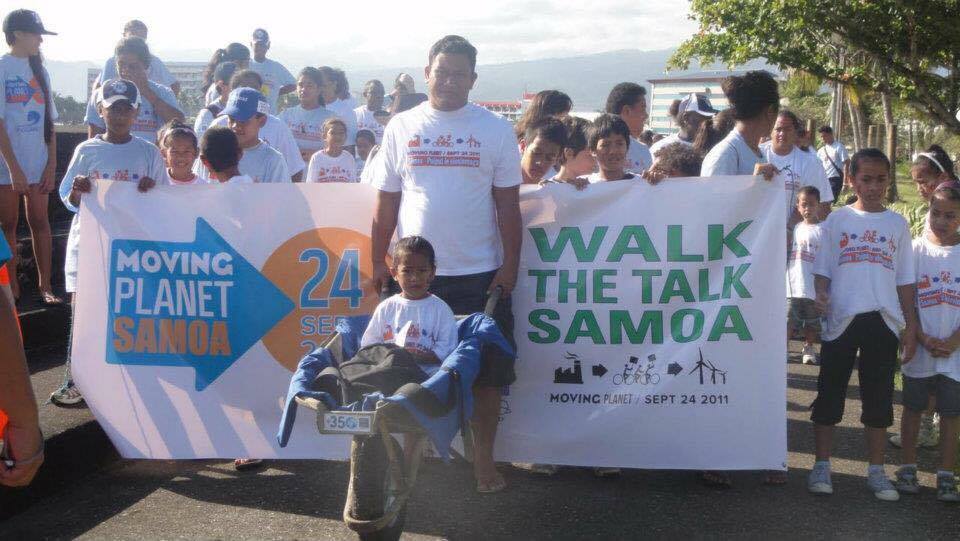 Creating agents of change
In order to create agents of change we need to.....
Have clear, comprehensive and frequently updated climate change education.
Be changing our school curriculums. 
Include adaption and mitigation teachings.
Have altered information and resources based on different children's situations.
Include traditional knowledge and informal education.
Creating agents of change
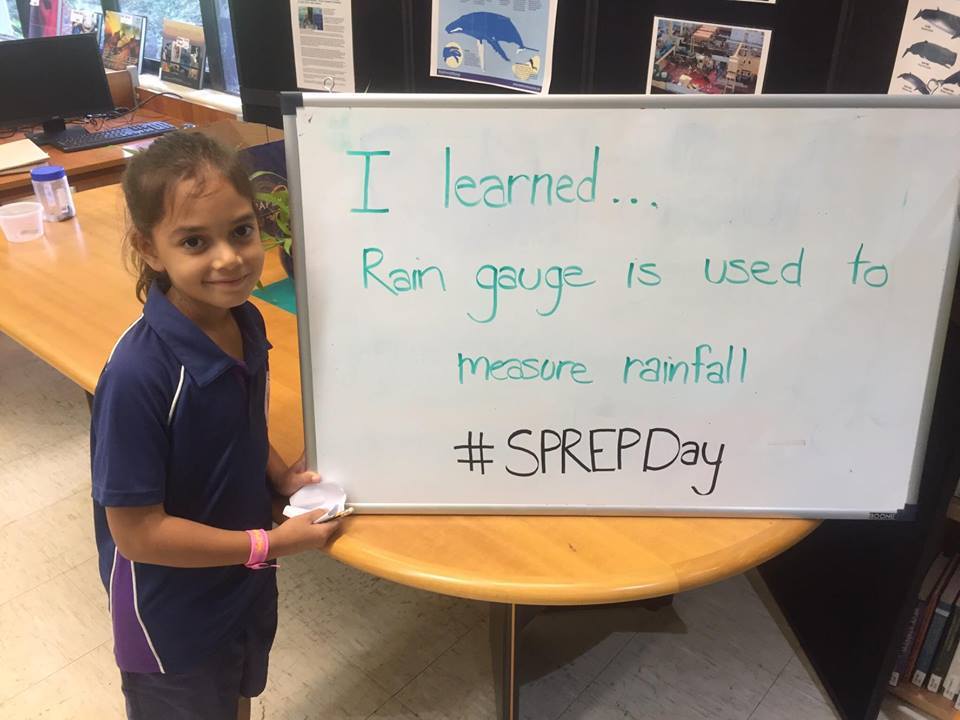 Non formal education inclusion 
Practical activities 
Field trips 
Environmental groups 
Creative writing opportunities 
Establishing the translation of more child friendly UN documents
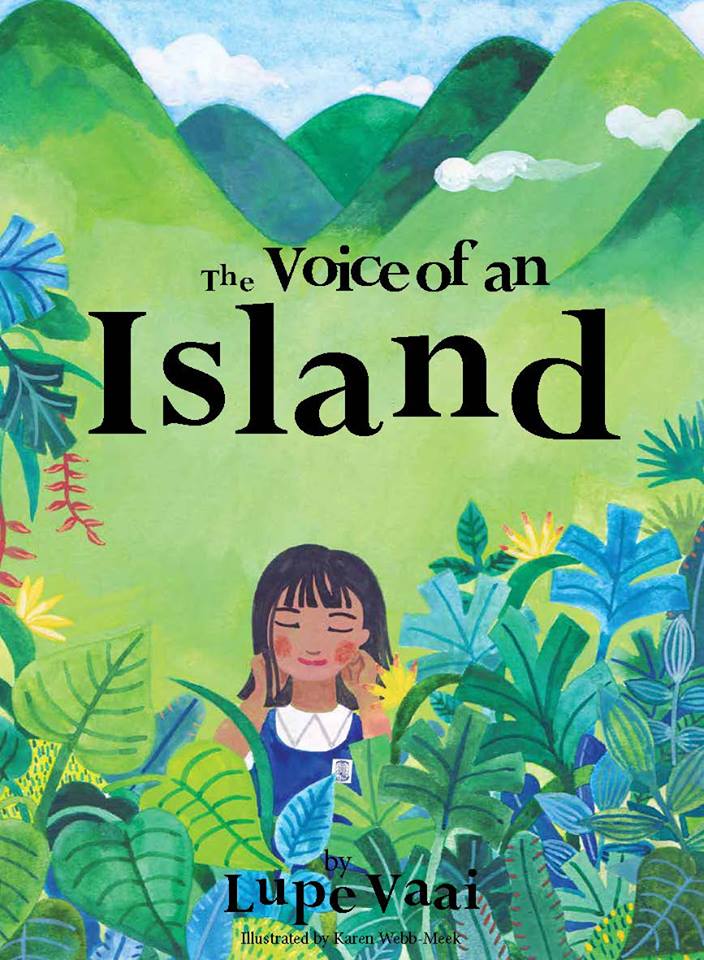 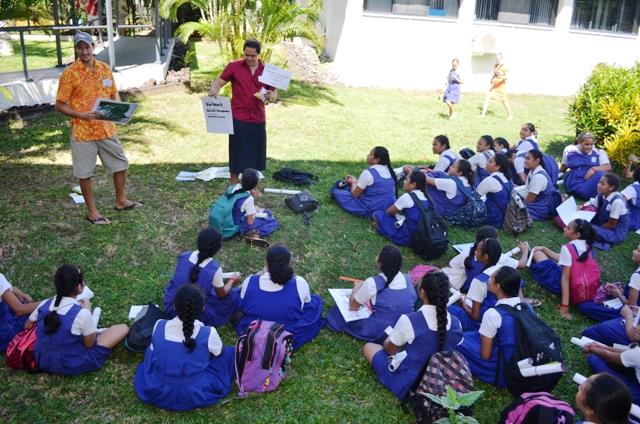 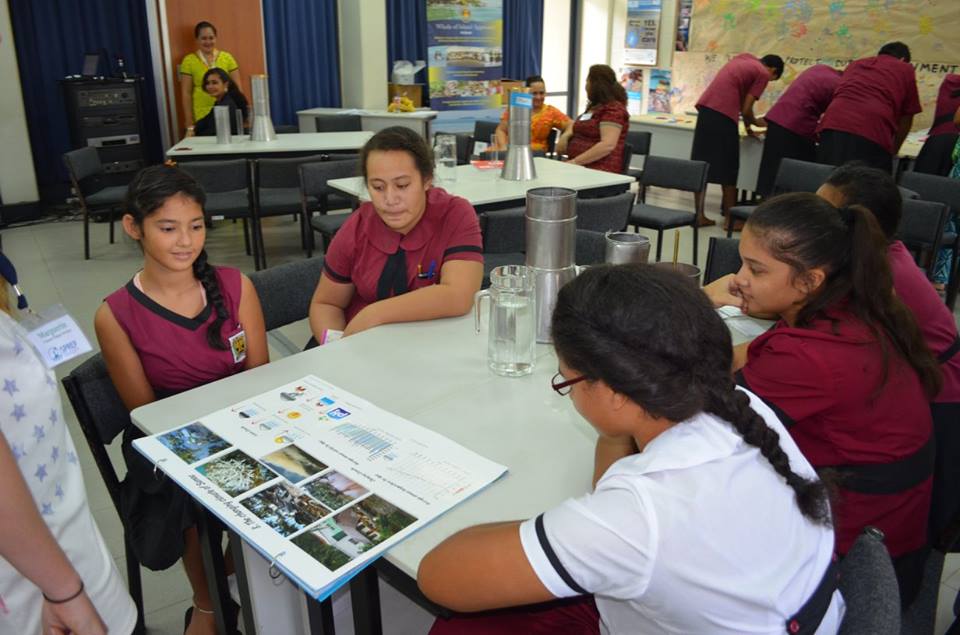 Photos: SPREP
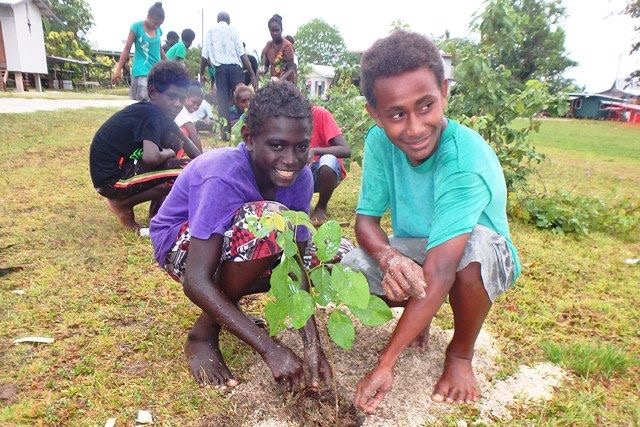 Photo: SPREP
The generation to change the world.